Distributed Generation
as a Non-Wires Alternative


ERCOT DSWG
Bryan Knight
November 17, 2017
Overview of Distributed Generation (DG) as a Non-Wires Alternative
Material Benefits
With a Few Tricky Bits
Highly targeted relief				
Adds capacity & ancillary capabilities
Cost doesn’t scale w population density	
Localized NIMBY/BANANA angst
Zero transmission losses
Distance is not a variable
Economies of scale reached in 100s of kW
Distribution strain is optional based on location
…………...................w reduced option value as load/gen balance evolves
                         ….....but will generally utilize fossil fuels
                             .....but metro air permits add time and complexity
                    …..…….but localized angst is concentrated angst
Stacking Value Streams Is Essential to Driving DG Investment in ERCOT
Commodity
Options
Material
Complexity Increase
Ancillaries
Viable
Borderline
ERS or LR
4CP
Transmission Cost Reduction
Investment
Not Viable
There Is a 4CP Gap That Hurts Efficiency in the DG Market
For Non-TDSPs, the marginal transmission benefit of a DG project is not directly accessible. 4CP charge reduction is the best, largest proxy.
This is misaligned and hurts efficiency because DG value is realized at the TDSP’s system-wide price rather than marginal avoided cost to the system for the project in question
This narrows the set of viable opportunities, especially w IDR metering creating a barrier to entry for small kW loads
Some DG assets will create value in excess of what’s captured and some less, so in a way DG assets are inherently at sub-optimal locations
DG projects rely on accessing these direct benefits to the transmission system as a major component of their business case, so accurately reflecting value creation will promote the right investments
Flexibility and Low Cost Make Reciprocating-Engine Based DG Projects the Most Economically Viable
Across the entire value stack, Tier 4 (i.e. non emergency) diesel has the best economics of any DG asset class for applications in the 10s of MW
Natural gas has advantages in getting air permits and slightly improves the play for commodity contract modification or outright injection
Aside from easier permits, natural gas and diesel offer the exact same benefits to the transmission system
Diesel projects will plan on 50-100 hours of run per year
Gas can be several hundred… but most of the value is still in the first 100
4CP and ERS alone make borderline investments for vertically integrated DG suppliers and expectations about ERS’s weigh heavily
ERCOT Programs Must Specifically Account for the Unique Strengths and Limitations of DG Storage to Drive Deployment
The technology is ahead of both program rules and price signals everywhere there isn’t a direct upfront subsidy
Falling per unit cost is a misleading indicator of battery viability because total project cost is roughly proportional to how long the battery must run at a given output
	Falling storage costs will be negated 1:1 by asking storage to work longer
	e.g. 60 minutes of continuous battery dispatch for frequency control 			increases project cost 12x versus if it was only a 5 minute requirement
Batteries can respond instantly up or down, which is valuable but not incentivized
The first material deployments will piggy back on other DG installations to add to the project’s value stack while realizing economies of scale on installation
Natural Gas Fuel Cells Require a Very Specific Use Case
Current pricing of natural gas fuel cells is around $5 million per MW.  Million with an M.
Yields the equivalent of about a 0.13/kwh bundled COE in a long term PPA, which is the most common way these get papered
To drive a project, one of 3 things must be true:
	customer desires to island (which requires storage) and will pay for it
	customer requires a lot of T&D build that TDSP could avoid and TDSP will invest
	customer desires a hedge to long term prices 
Hedging value offered to other markets is mitigated by relative ease of tying to natural gas prices in ERCOT
Benefit to transmission is a step function reduction in demand
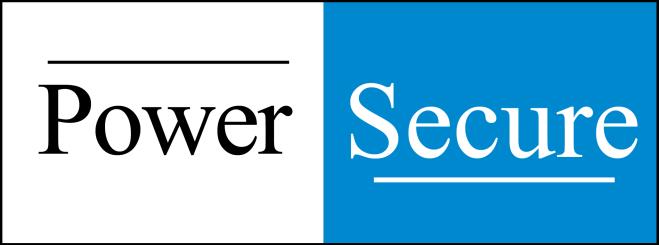 Thank You

Questions?
bknight@powersecure.com
The activities of a company associated with buying and selling a product or service that includes advertising, social media, selling products Marketing is based on thinking about the business in terms of customer needs and their satisfaction marketing differs from selling because in the words of the best university of the world.